French Y3 Stage 1 Autumn1: Greetings, Feelings, asking a name  .
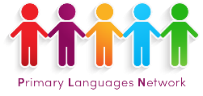 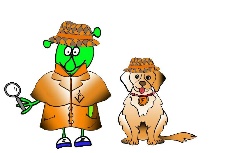 Language Detectives’ Memory Bank: Greetings,Feelings and Names.
Greetings Bank
Bonjour – good day
Salut - hello
À bientôt – see you soon
Au revoir- good bye
Sound spelling 
“ou”

“ut”

“oi”

“ça”
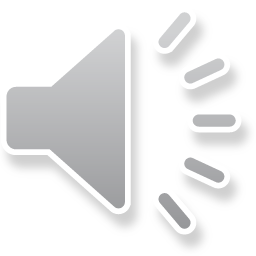 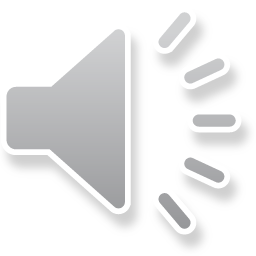 Question and Answer Bank
Ça va?- how are you?
Ça va bien – I am feeling good
Ça va- I am feeling okay
Comme ci comme ça- okay
Ça va mal- I am not feeling good
Grammar
When you ask a question in French you can turn a sentence into a question by raising the pitch of your voice at the end of the question. 
e.g.
Ça va?
Ça va.
Question and Answer Bank
Comment t’appelles –tu?- What are you called?
Je m’appelle…. I am called…….
French Y3 Stage 1 Autumn1: Numbers 0-10  .
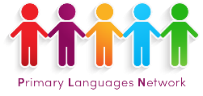 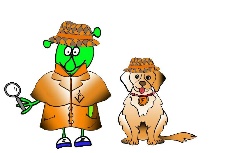 Language Detectives’ Memory Bank: Numbers  0- 10.
Fact Bank
“H” is just a “breath” in French. Try saying the number 8 on French  again
“huit”. 

Six is number 6 in French it looks like the number in English but it doesn’t sound the same.
Try saying “6” in English and French and spot the difference.
Numbers Bank
zéro - 0
un - 1
deux- 2
trois - 3
quatre- 4
cinq - 5
six - 6
sept - 7
huit- 8
neuf - 9
dix- 10
Sound spelling 
“é”

“eu”

“in”

“hui”
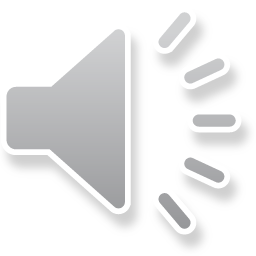 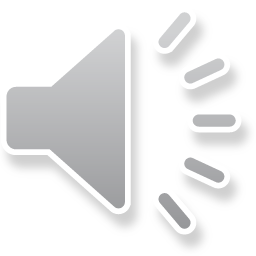 French Y3 Stage 1 Autumn 1: Colours .
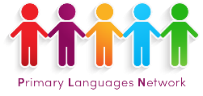 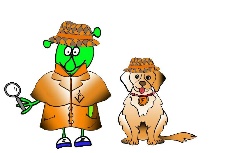 Language Detectives’ Memory Bank: Colours.
Sound spelling 

“eu”

“oi”

“ou”
Colours Bank
bleu- blue
blanc-white
rouge-red
noir-black
jaune-yellow
vert -green
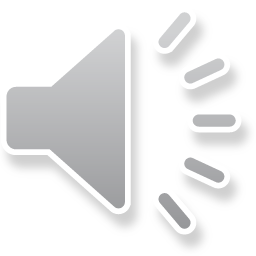 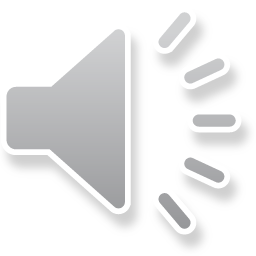 Question Bank
C’est de quelle couleur?- What colour is it?
Fact Bank
The French flag is called the “tricolore”. It has three coloured stripes- bleu, blanc, rouge (blue, white and red).
Grammar Bank
Colours are words that describe objects.
We call them “adjectives”. Watch out in French every time we meet the colours as the spelling might change to match the object the colour describes.